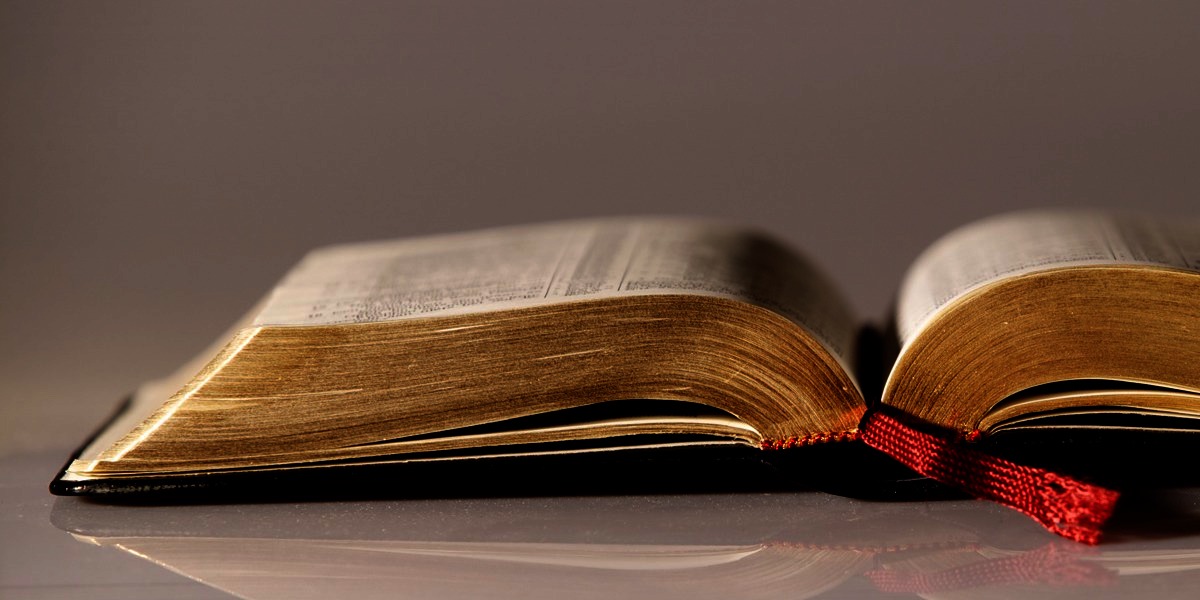 Welcome to
Our Sunday School
We’ll start at 9:07
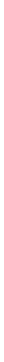 visit OurSundaySchool.com for more about our class
Today’s class (pages 155-168)
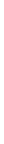 Philippians 2:19-24
Philippians 2:19-21 (CSB)
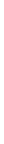 Now I hope in the Lord Jesus to send Timothy to you soon so that I too may be encouraged by news about you. For I have no one else like-minded who will genuinely care about your interests; all seek their own interests, not those of Jesus Christ.
Philippians 2:22-24 (CSB)
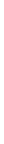 But you know his proven character, because he has served with me in the gospel ministry like a son with a father. Therefore, I hope to send him as soon as I see how things go with me. I am confident in the Lord that I myself will also come soon.
Today’s class (pages 155-168)
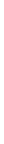 Philippians 2:19-24
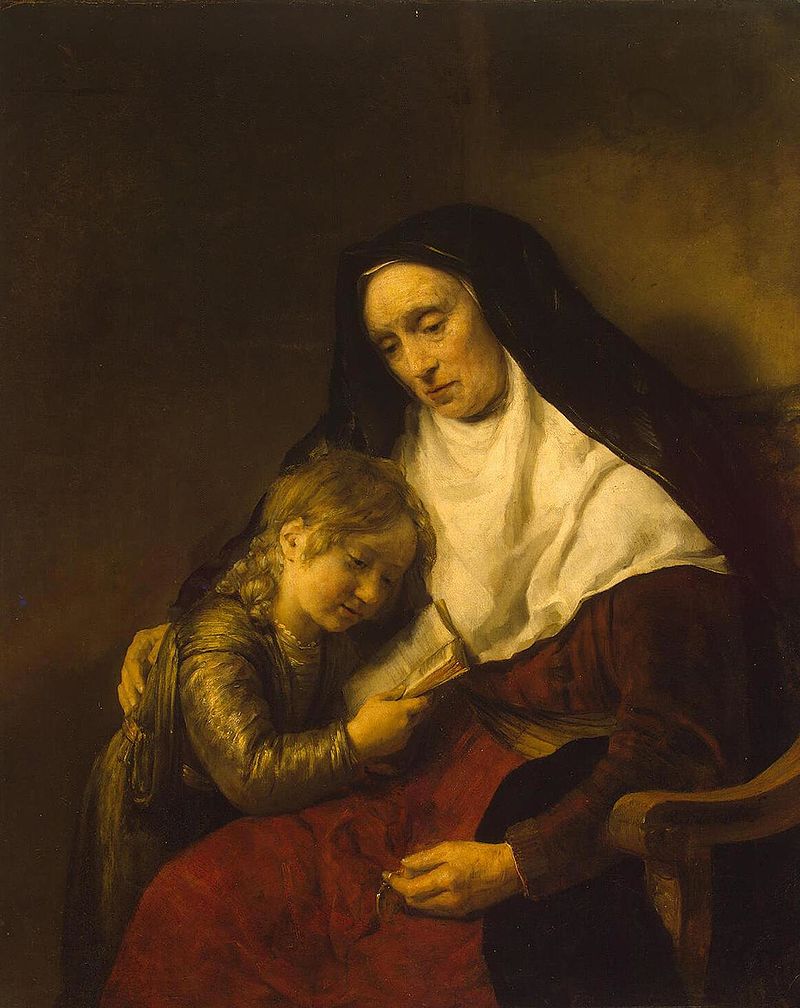 Timothy
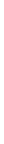 Acts
Romans
1 Corinthians
Philippians
Colossians
1 Thessalonians
Rembrandt’s Timothy and his grandmother, 1648
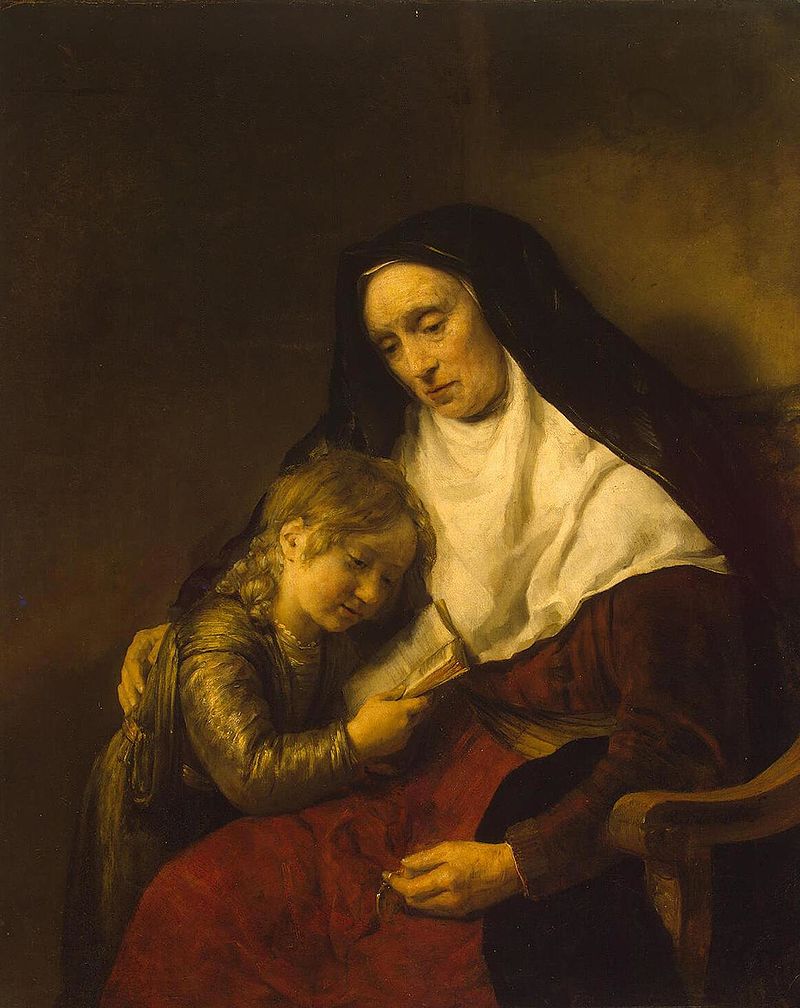 Timothy
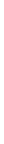 2 Thessalonians
1 Timothy
2 Timothy
Philemon
Hebrews
Rembrandt’s Timothy and his grandmother, 1648
Today’s class (pages 155-168)
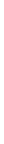 Philippians 2:19-24
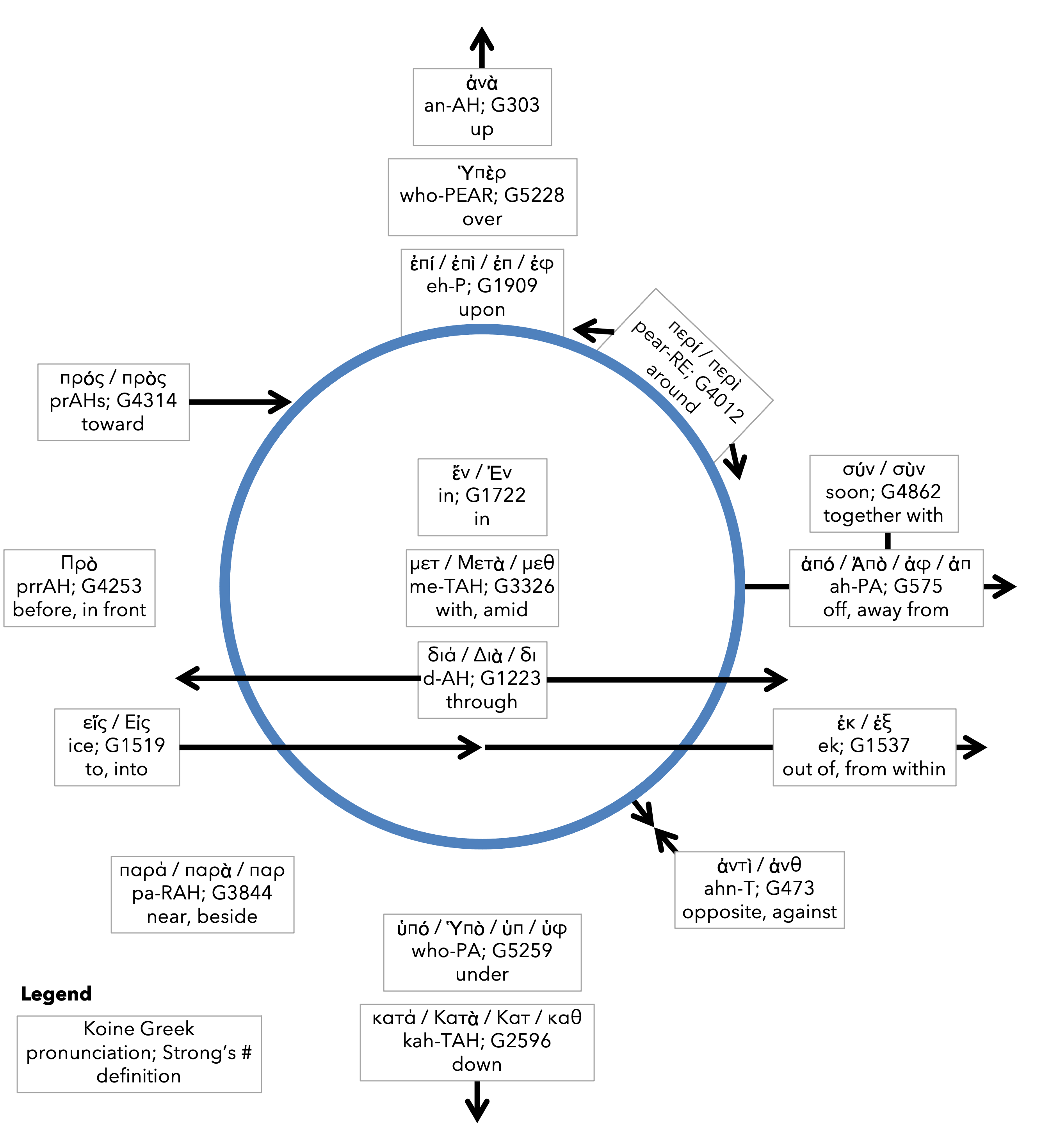 Prepositioncircle (page 11)
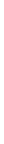 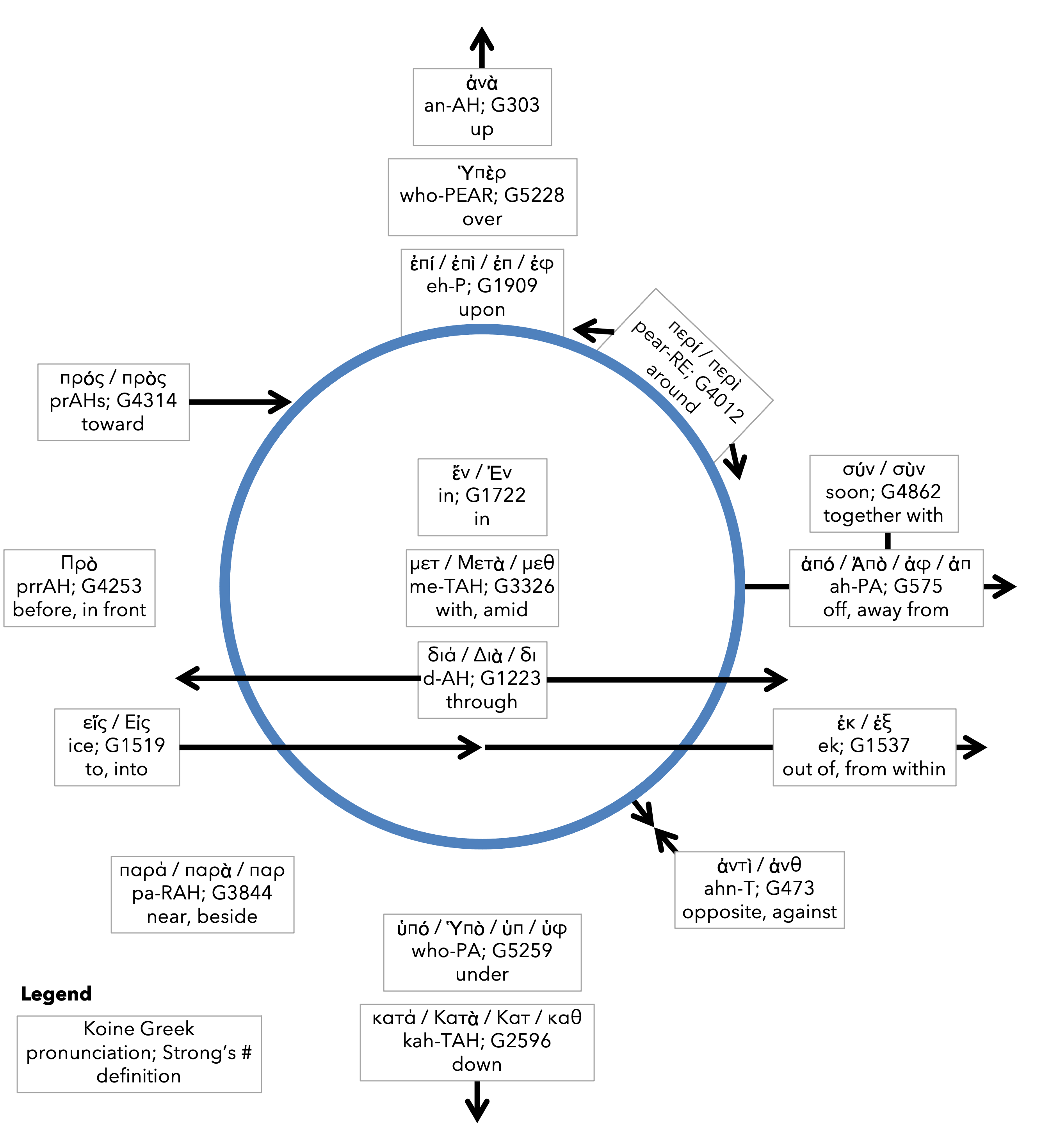 Prepositioncircle (page 11)
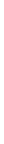 Today’s class (pages 155-168)
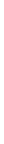 Philippians 2:19-24
Prayer Time
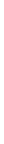 Write down your prayer requests (on the Weekly Update or in the comments)

Lean in, engage, and pray for someone not with you

Go worship
Today’s class (page 16)
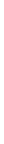 Preparing for Philippians 1:1-30
Pray with others
Hear with others
Think with others
Study with others		In class, as a table
Share with others
Invite others			After class
In class, as a class
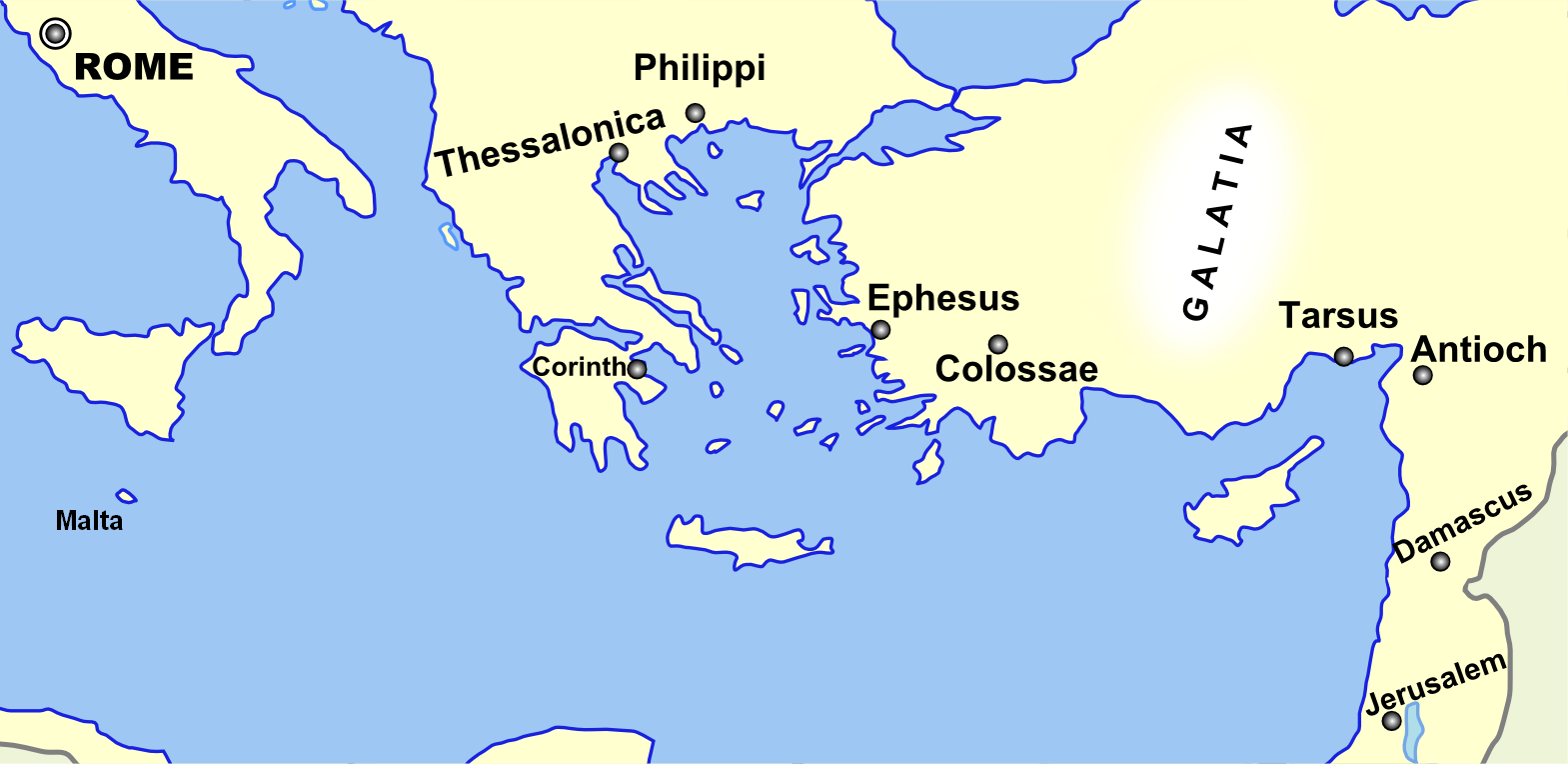 Monozigote. (2012). Broad Overview of Geography Relevant to Paul of Tarsus [Map]. Wikipedia.
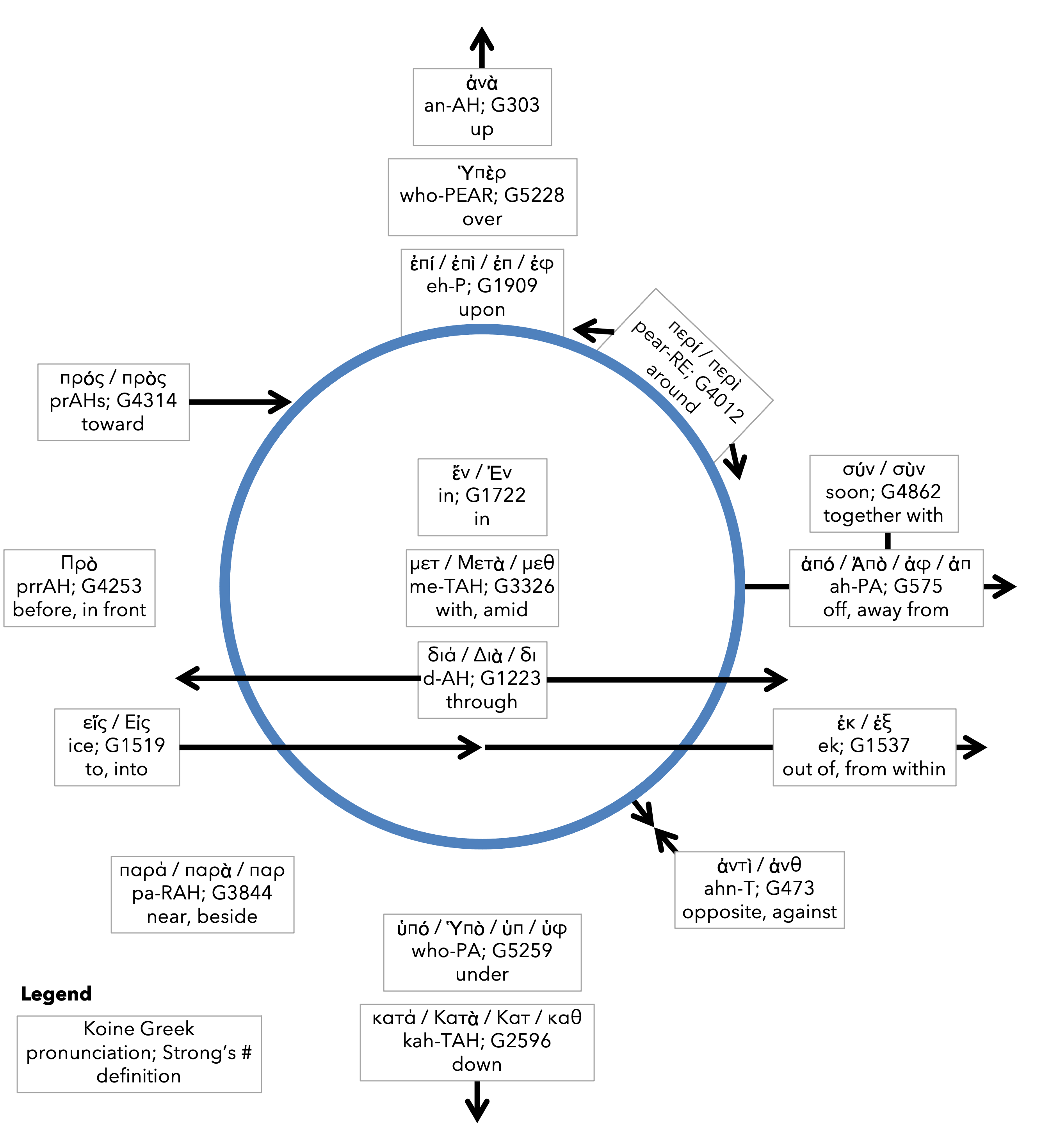 Prepositioncircle (page 11)
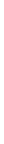 Dr. Gordon FeeQuote
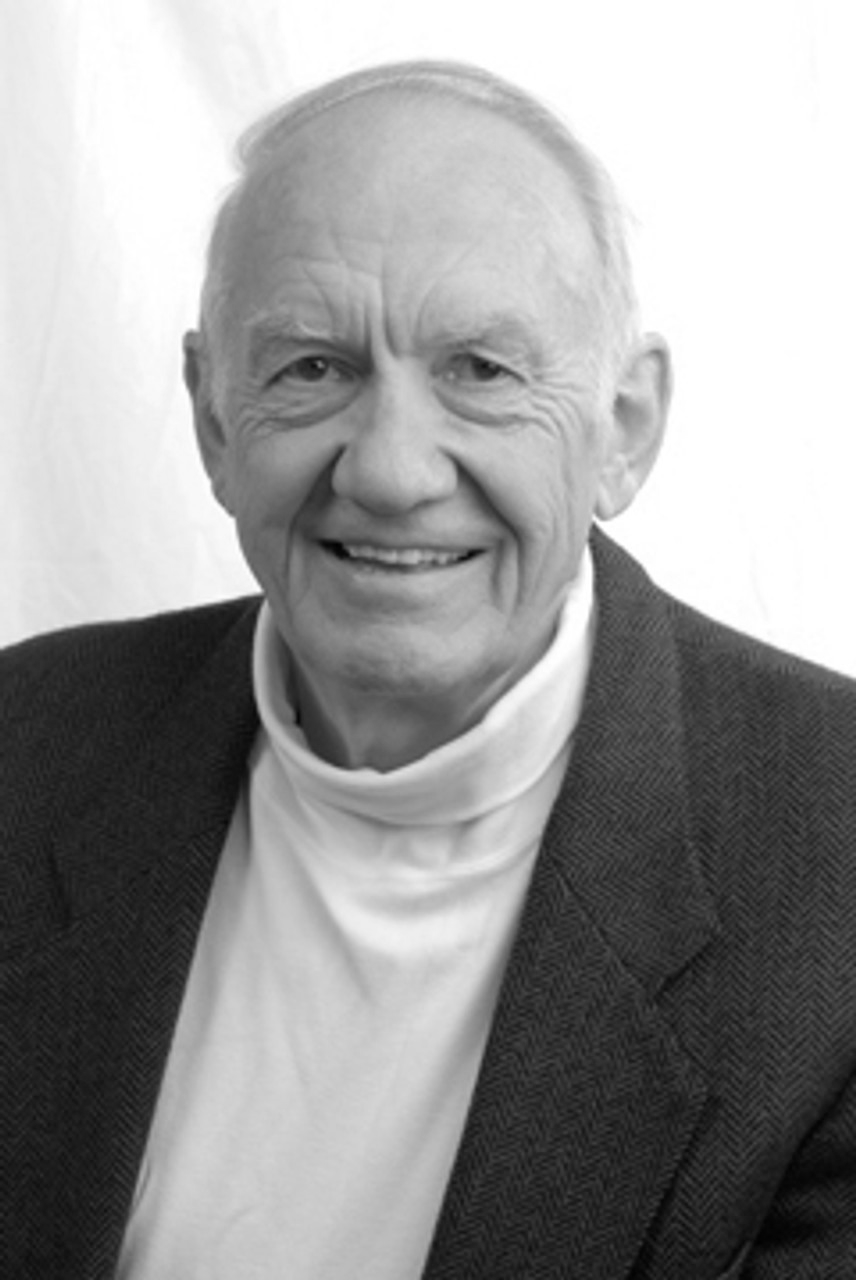 Dr. G. Walter HansenQuote
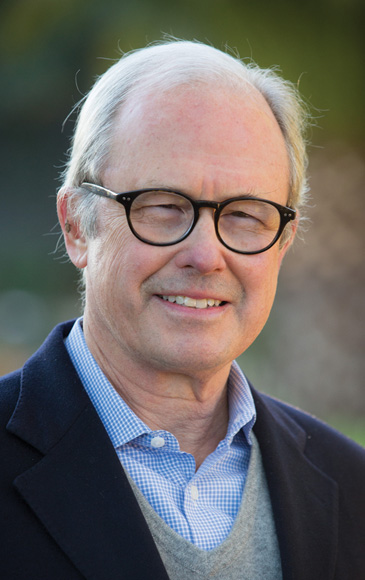 Dr. G. F. Hawthorne & Dr. Ralph P. MartinQuote
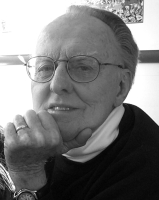 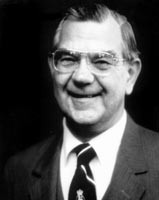 Dr. Joe HellermanQuote
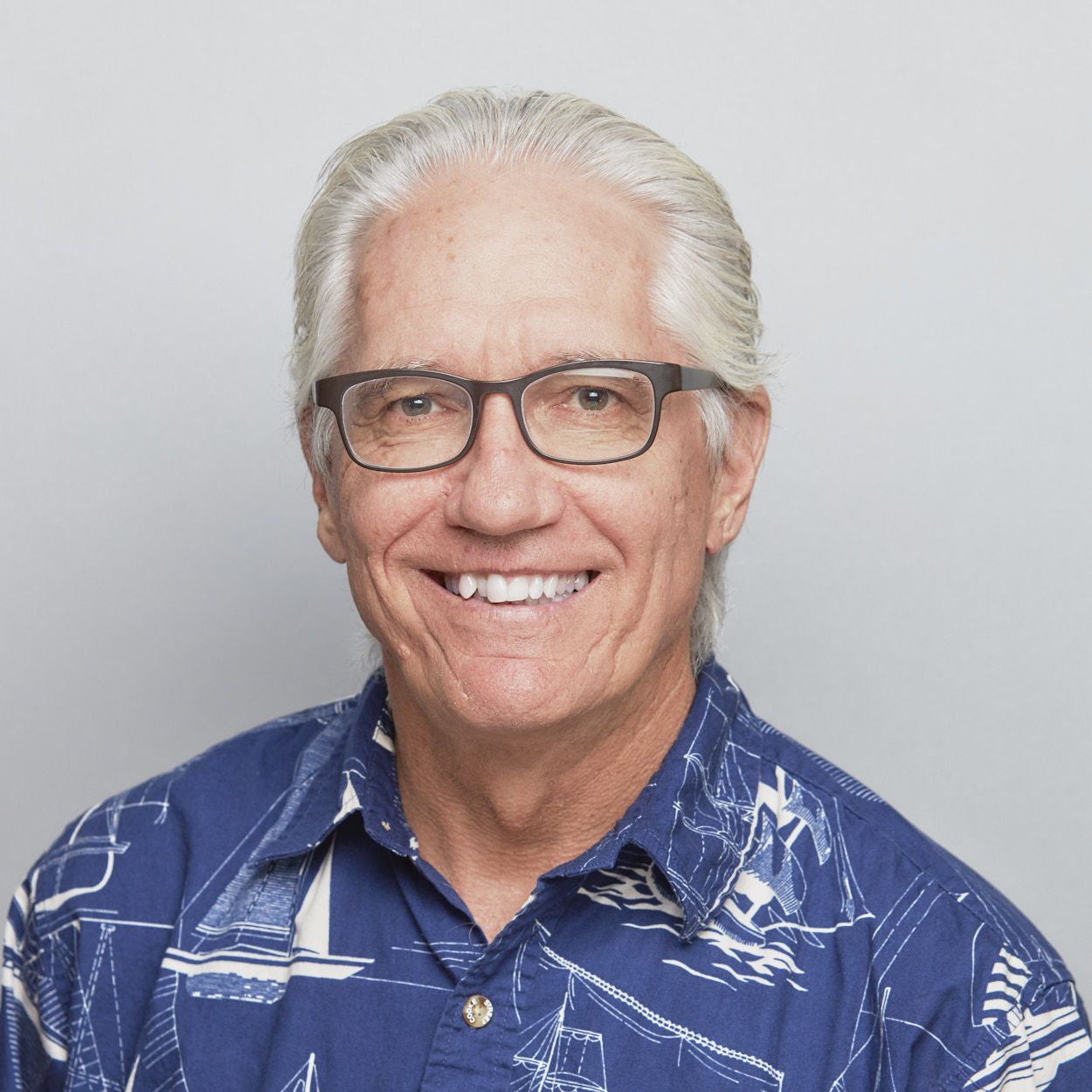 Dr. Mark KeownQuote
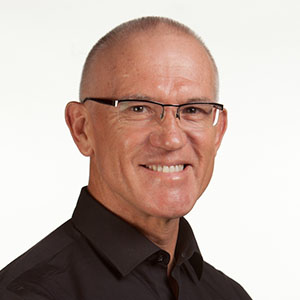 Dr. Ralph P. MartinQuote
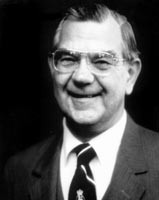 Dr. Tony Merida & Frances ChanQuote
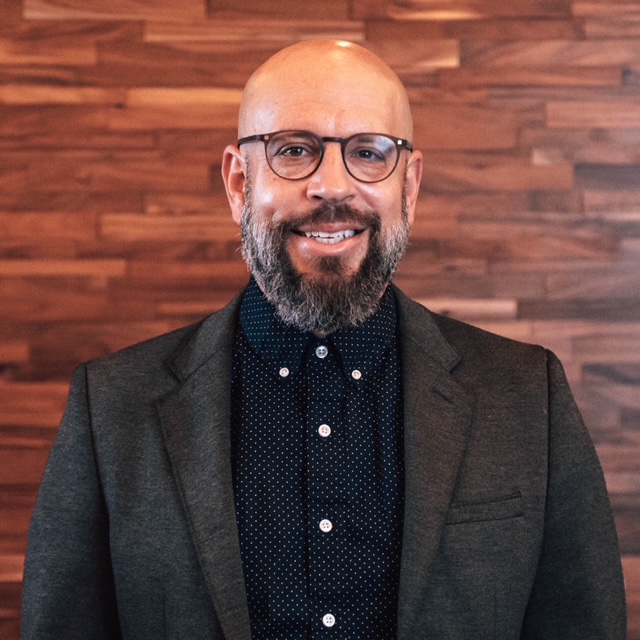 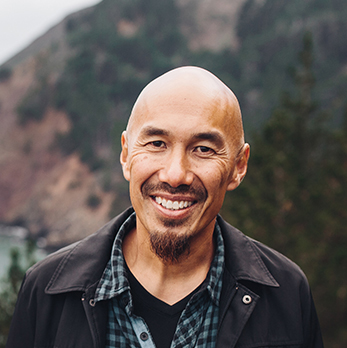 Dr. Peter T. O’BrienQuote
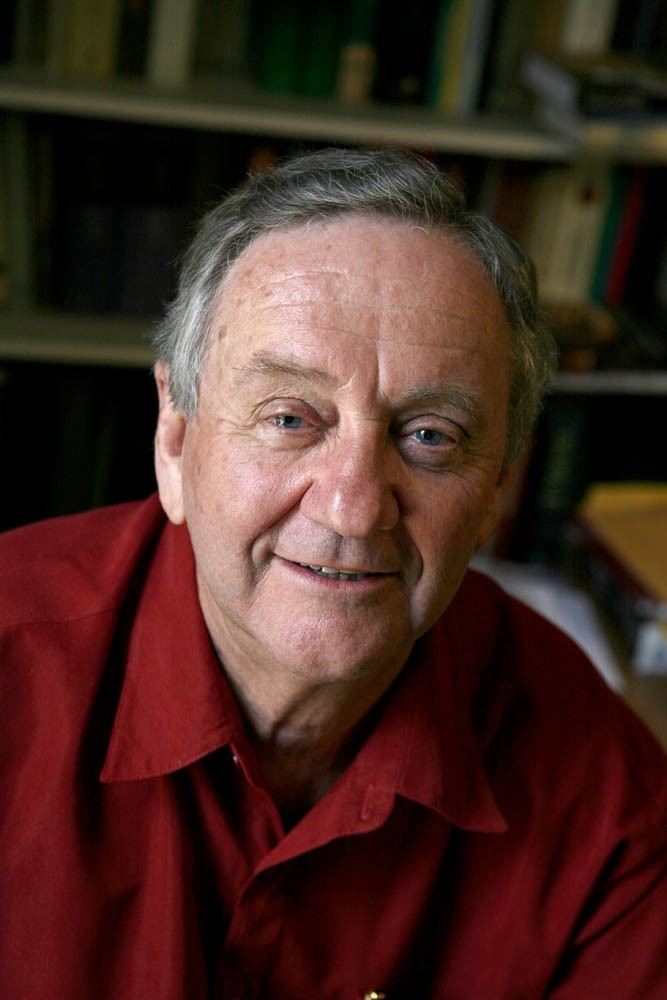 Dr. John ReumannQuote
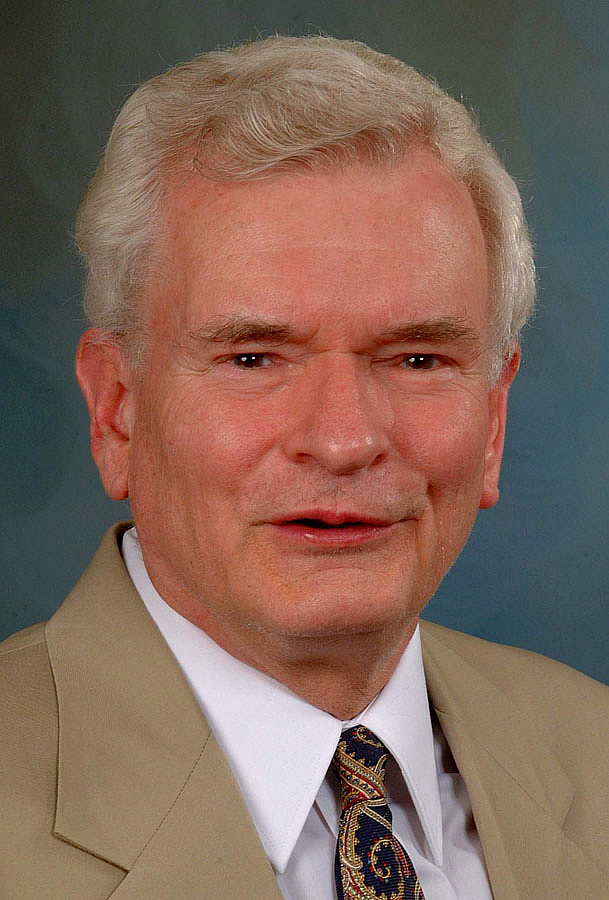 Dr. Moises SilvaQuote
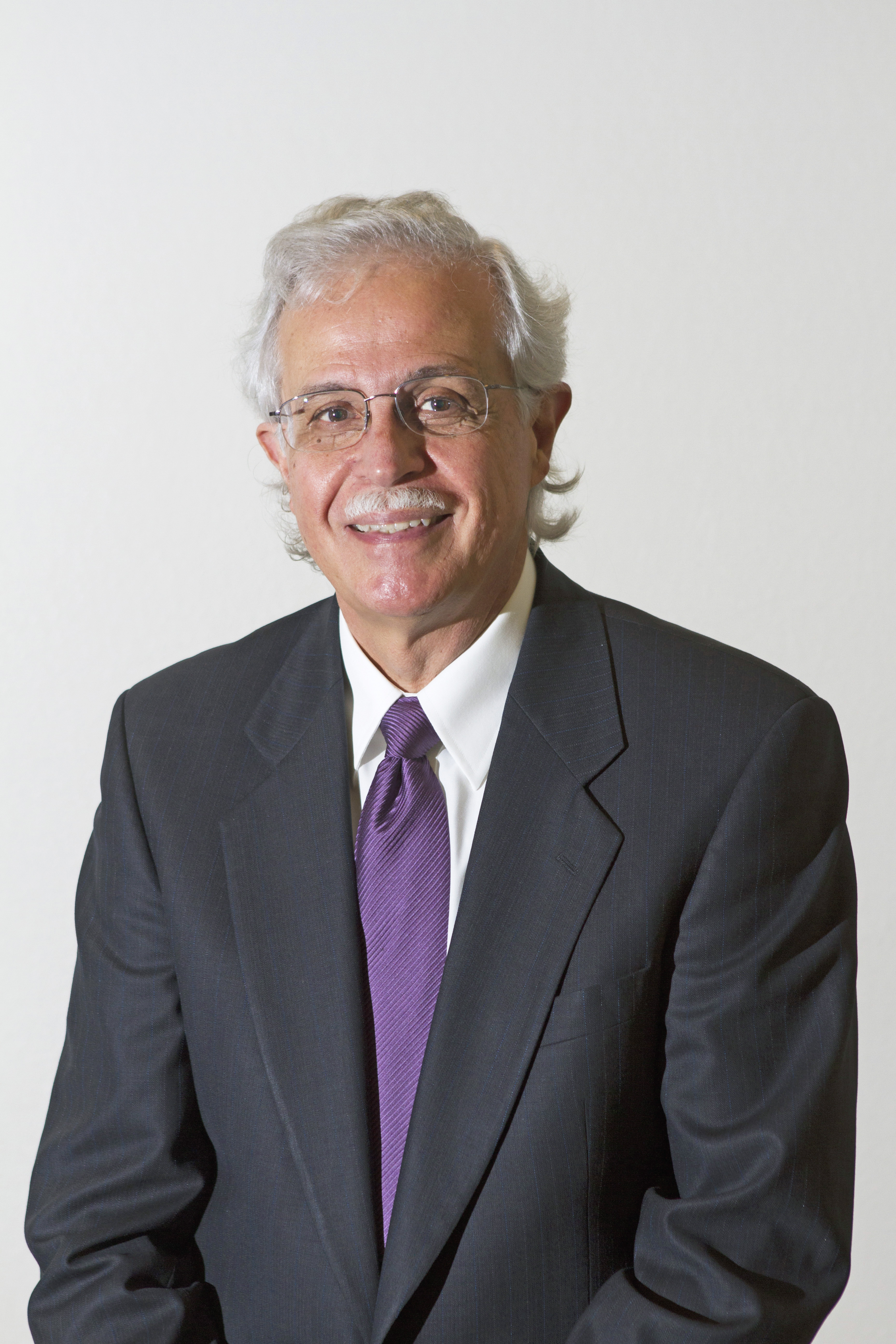 Dr. David T. A. StrainQuote
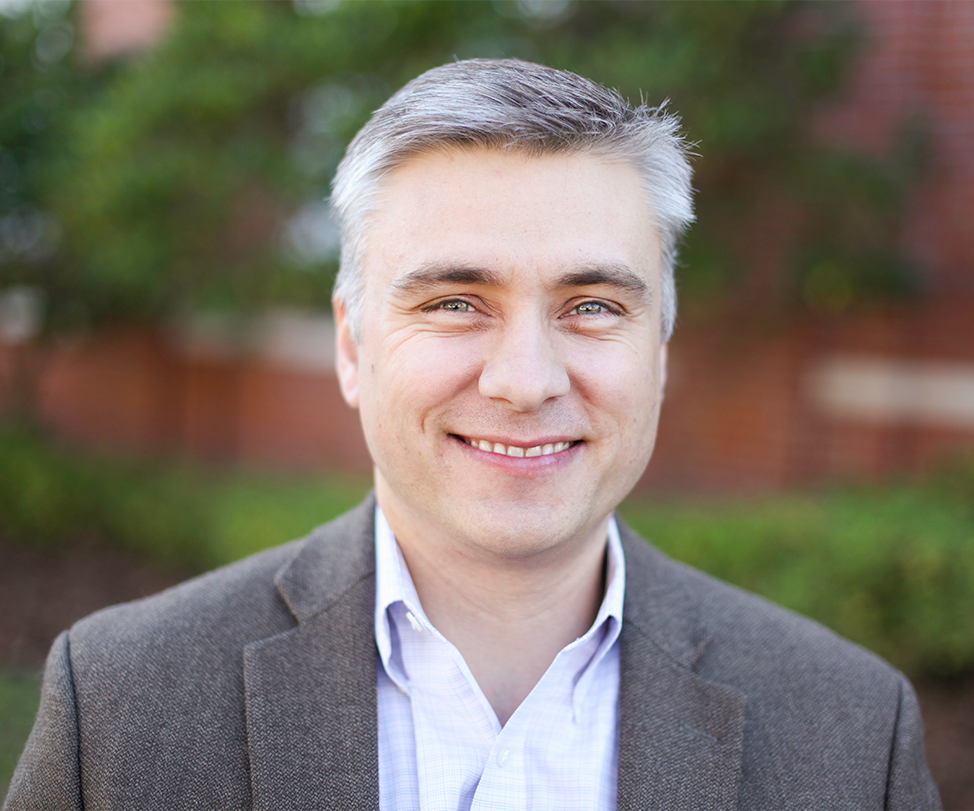 Jen WilkinQuote
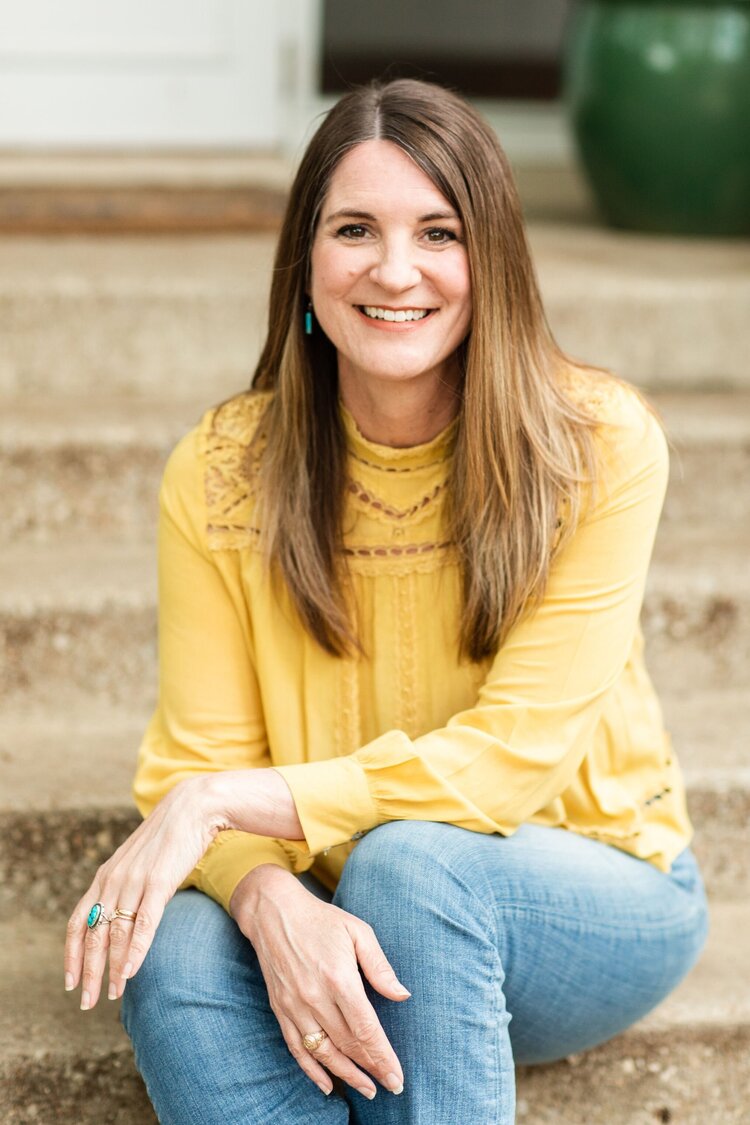